Research Impact
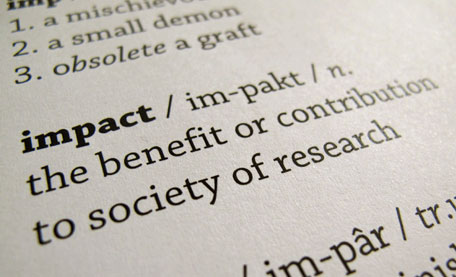 We take our impact seriously!
Prof Anne-Marie Kilday, PVC (Impact), Dean Humanities & Social Science

University strategy for impact

PVC remit not just about research
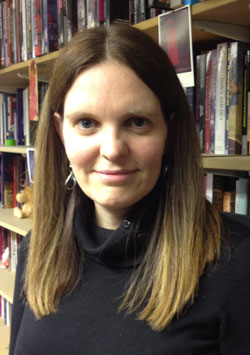 Impact is defined as…
… an effect on, change or benefit to the:
	society
	culture
	economy
	public policy or services
	health
	education
	the environment
	or quality of life

				… beyond academia
Why make an impact…
Impact helps to demonstrate that research is important

That it is worth using and investing in

Benefits to your research
Impact helps to demonstrate that research is important

That it is worth using and investing in

Benefits to your research
Impact through the research process
KE Routes
Impact ‘types’
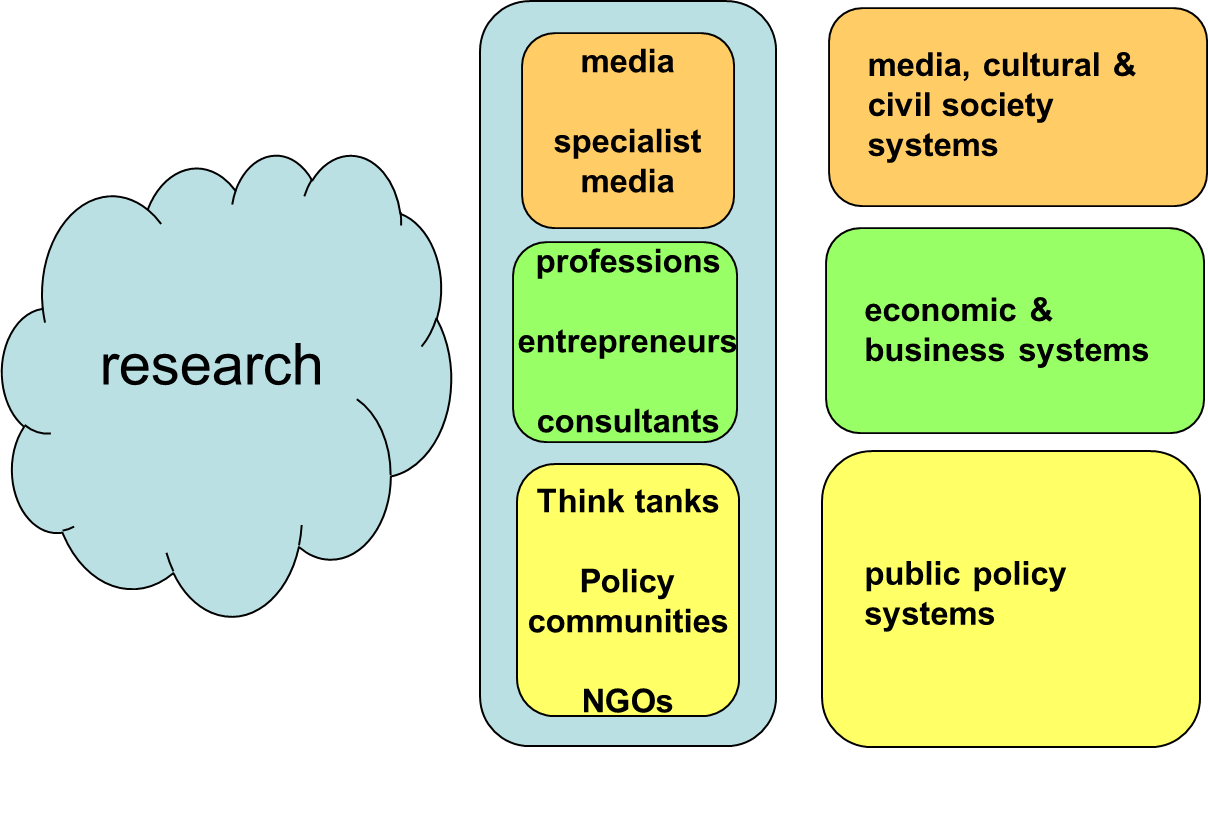 Maximising impact….
Established networks and relationships with research users

Involving users at all stages of the research

Well-planned public engagement* and knowledge exchange strategies

Portfolios of research activity that build up reputations with research users

Retain evidence of when/how/where impact occurs
A short Exercise
What ‘impacts’ did his work have on society?


What insights does the obituary offer into how he achieved these impacts?
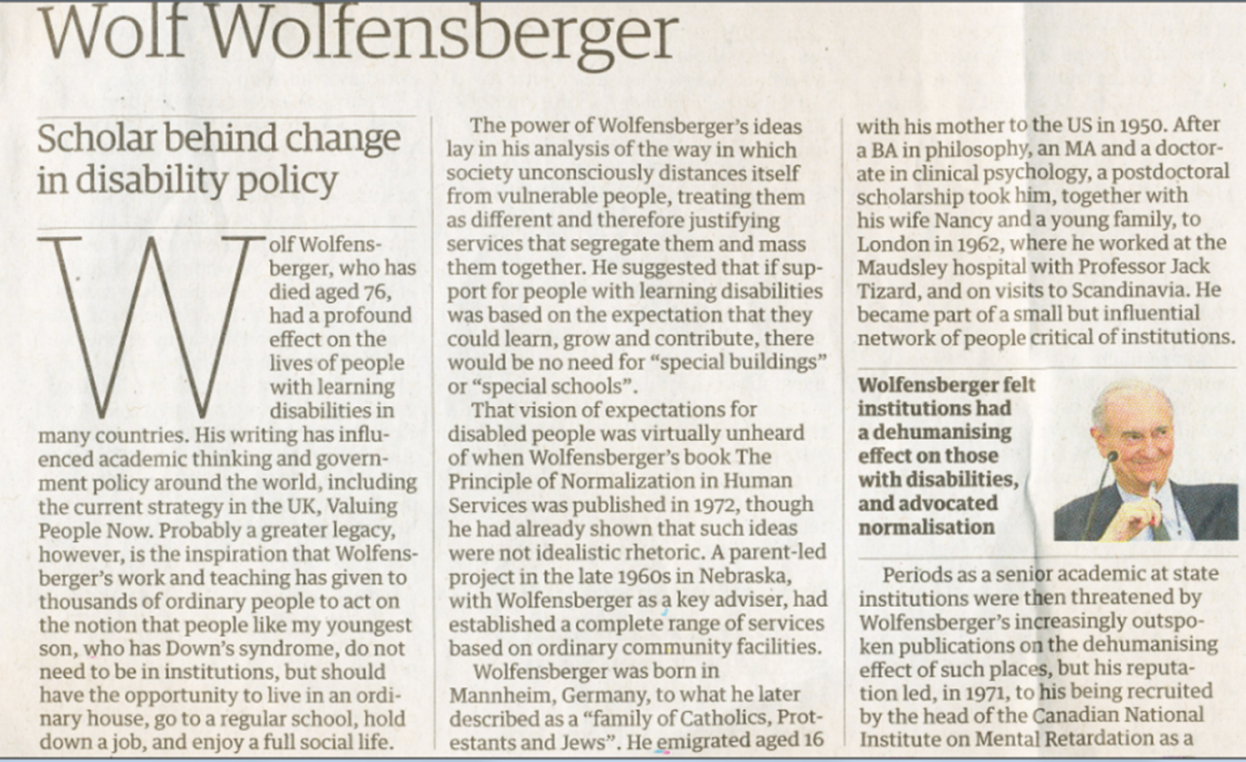 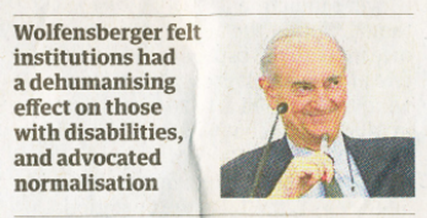 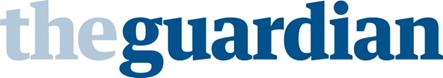 5-10 minutes
REF & RCUK
RCUK
‘Pathways to Impact’ & Impact statement

Routes and mechanisms to achieve impact

Prospective

Each grant application
REF
Impact forms 20% of overall quality profile

Case studies & statement

Retrospective

(broadly) 1 case study per 10 FTE + 1 in UoA
Four basic tenets of a ‘REF impact case study’*
Underpinning research undertaken at the submitting institution and be judged at least 2*

Impact must have occurred within the REF period, and be accompanied by supporting evidence.

The link between the research and the impact must be explicit

Impact does not travel

*Should the rules stay the same…
Our REF ‘impact’ case study submission
More than 40 case studies to 17 Units of Assessment (6975 total submitted across WHOLE SECTOR)

Hi-lights
The Duckworth/Lewis Method (Business & Management Studies)
Immunoassays for prenatal screening of Downs Syndrome (Biological Sciences)
Political Reception of Puccini (Music)